IMCIINTEGRATED MANAGEMENT OF CHILDHOOD ILLNESS
مراقبت  های ادغام یافته ناخوشی های اطفال
«مانا»
بیش از 100 کشور استراتژی مانا را اجرا می کنند 
هزاران کارمند بهداشتی آموزش های  مراقبت از کودک بیمار را دیده اند
از 1990 با اجرای برنامه مشترک WHO  و UNICEF  ، این استراتژی نه تنها توانمندی کارکنان بهداشتی را در برخورد با کودکان بیمار را افزایش داده است بلکه موجب تقویت و ارتقاء سیستم بهداشتی در مدیریت و ارائه خدمات بهداشتی و پیشگیری شده است
نتایج استراتژِی
کاهش مرگ و میر کودکان 
بهبود  وضعیت تغذیه در کودکان 
بهبود عملکرد کارکنان 
 ارائه مراقبت های علمی و کار آمد با کمترین هزینه.
عناوین محتوي برنامه فعلی درمراقبت هايادغام یافته ناخوشیهاي اطفال
کنترل ودرمان استاندارد : 

عفونتهاي دستگاه تنفس و عصبی مرکزي 
اسهال واستفراغ
اختلال رشد وتغذیه دربیماري
تب ، تشنج ، کما ، شوك
واکسیناسیون ،مکمل هاي داروئی
حوادث وسوانح
گذار اپیدمیولوژیک : بیماریهاي غیر واگیر  و حوادث وسوانح و مرگ نوزادان در صدر علل مرگ ومیر کودکان قرار گرفته اند
سوء تغذیه متوسط و خفیف /  کاهش قد  
رشد و تکامل 
 چالش های جدید : بیماری های نوپدید / ایدز ، هپاتیت  سلامت روان 
افزایش طول عمر  کودکان همراه با افزایش کیفیت زندگی آنان
چالش های آموزش مانا بر اساس ارزشیابی WHO:
عدم اجرای استراتژی در برخی کشورها علی رغم اثر بخشی مطلوب آن 
هزینه های زیاد آموزش کارکنان 
طولانی بودن دوره 11 روزه آموزش  
کم بودن مشارکت بخش خصوصی
برنامه در حال بازنگریدوره يادگيری از راه دور
رويکردهای سازمان جهانی بهداشت برای آموزش مديريت يکپارچه بيماري‌هاي کودکی
هنگام ارائه‌ی خدمت
دوره مداوم 11 روزه
دوره مختصر شده تنها برای توانمندی‌های اصلی
پيش از ارائه‌ی خدمت
چندرويکرد
يادگيری از راه دور
خودآموزی با مداخله پشتيبان
در تمام رويکردهای آموزشی می‌توان از ابزار آموزشی سازگار با مديريت يکپارچه بيماري‌هاي کودکی مبتنی بر کامپيوتر) سود جست
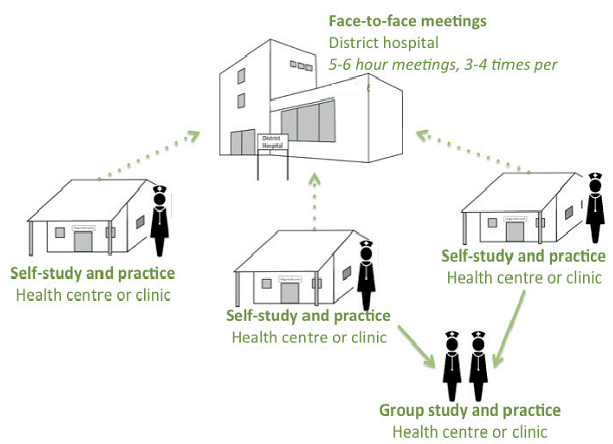 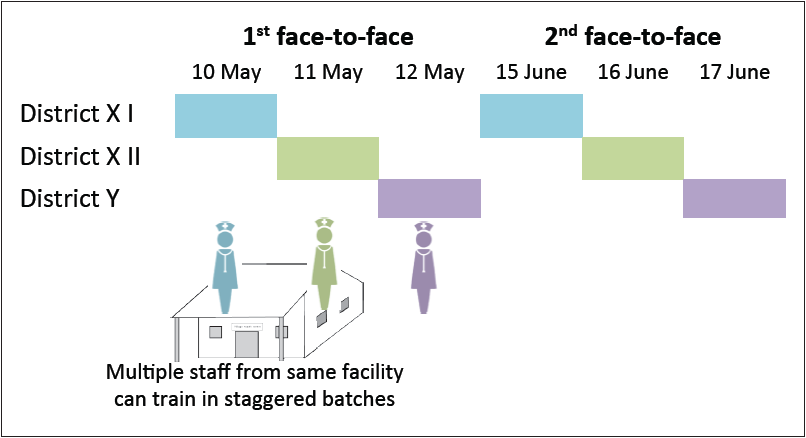